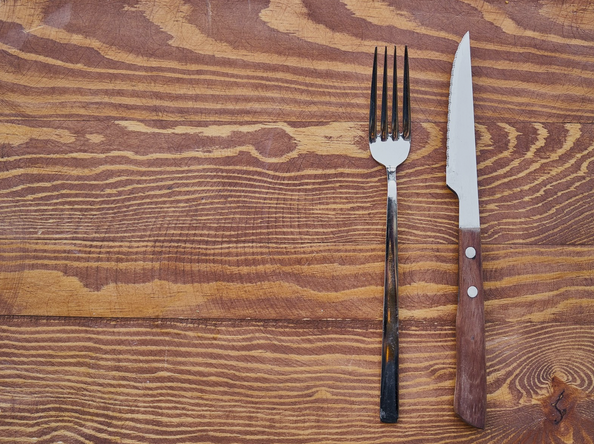 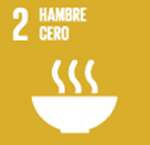 Hambre cero
Lesson 2
[Speaker Notes: https://pixabay.com/nl/photos/voedsel-vork-mes-tabel-plaat-2803655/]
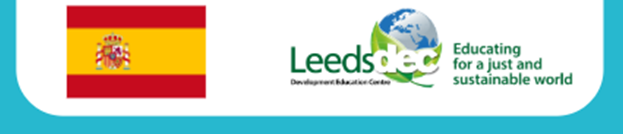 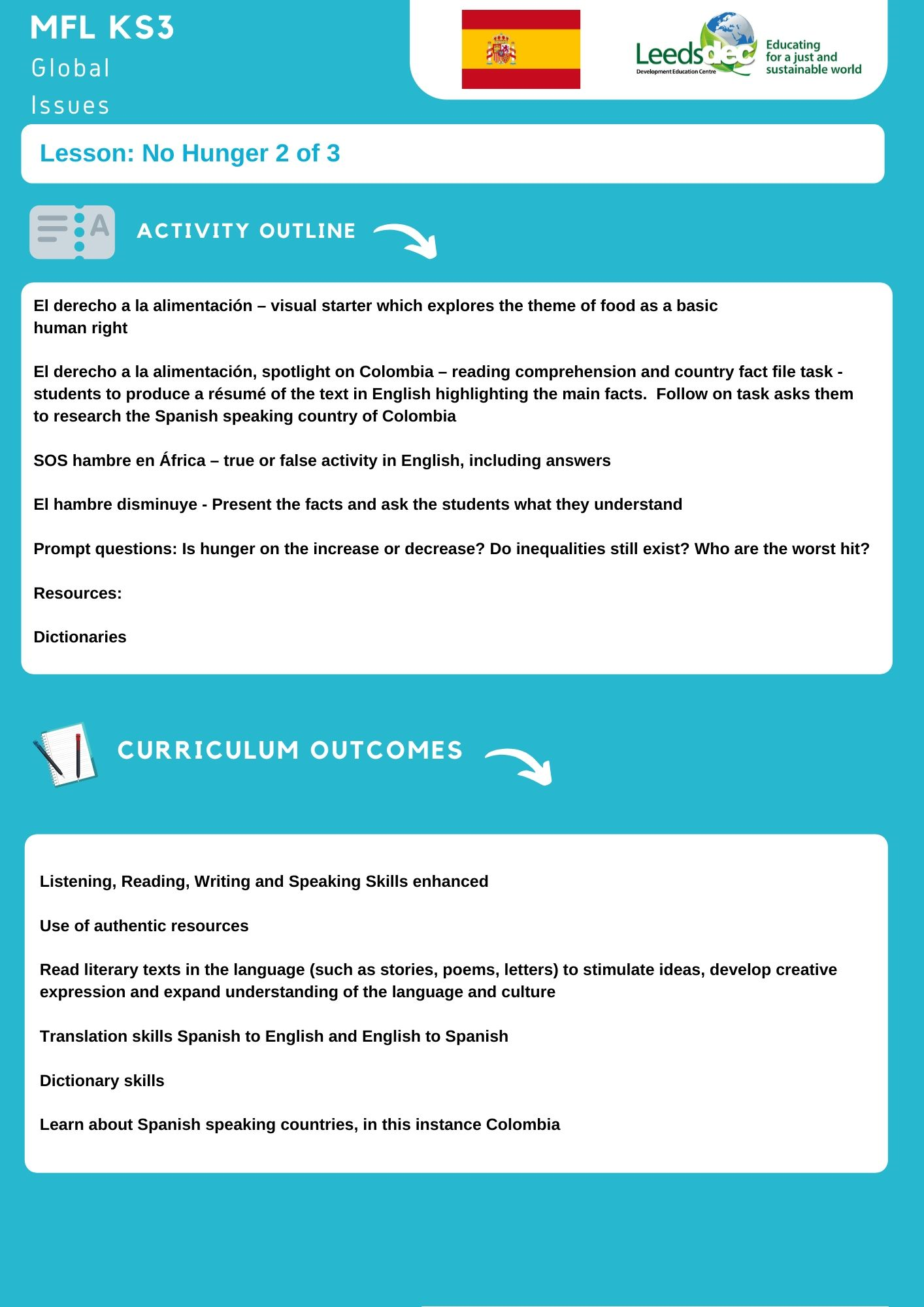 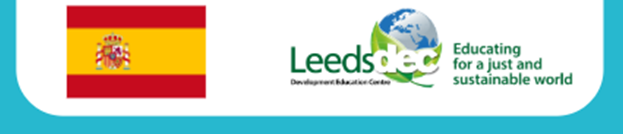 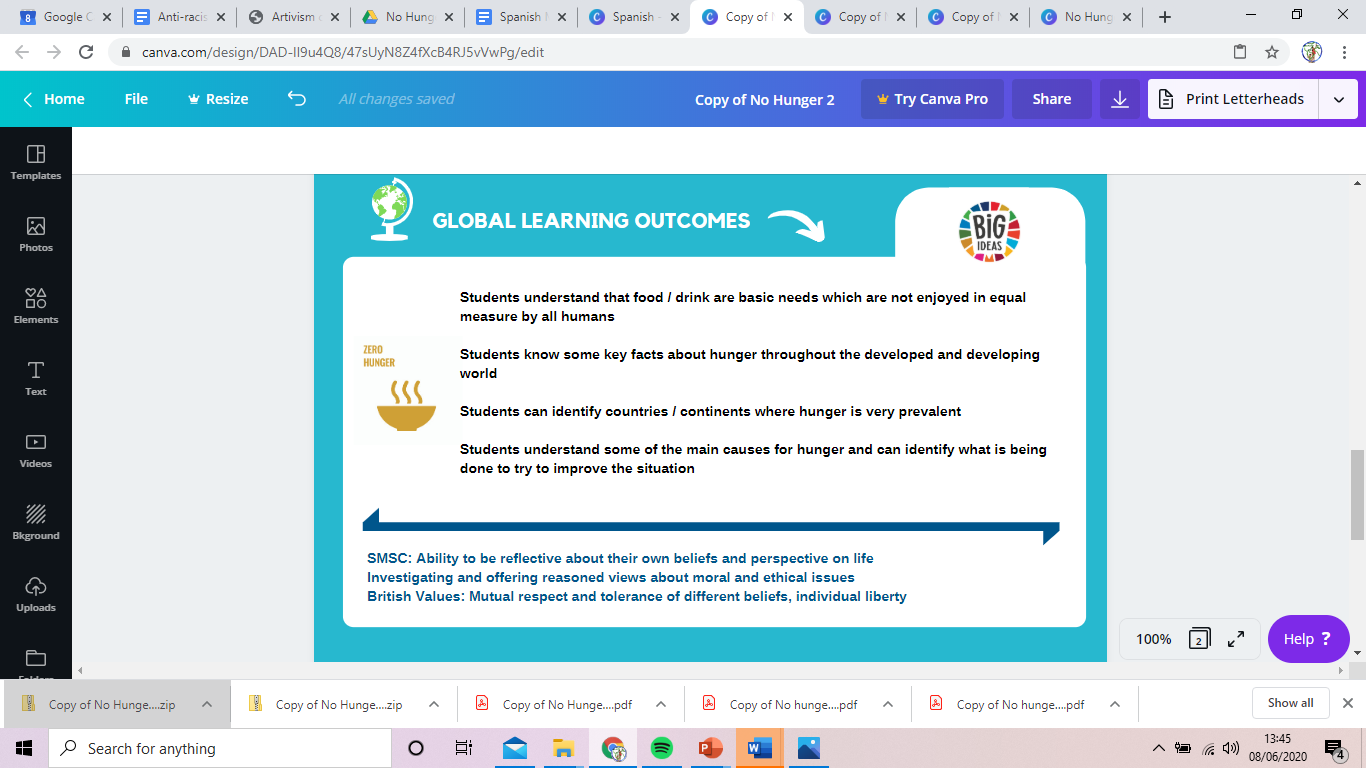 El derecho a la alimentación
El derecho a la alimentación es un derecho fundamental de todos los seres humanos, ya que el alimento es un elemento esencial sin el que los seres humanos no pueden vivir. Los niños deben disponer de una dieta equilibrada para poder desarrollarse física e intelectualmente de manera adecuada. Es por esto por lo que el alimento debe ser suficiente y nutritivo. 

      Desafortunadamente, muchas familias no tienen los recursos suficientes para brindar una dieta suficiente y mucho menos una dieta equilibrada. Como consecuencia, los niños no tienen los nutrientes necesarios para desarrollarse correctamente y se enfrentan a graves problemas de salud.

	En el mundo existen 815 millones de seres humanos que pasan hambre diariamente. De estos, 3,4 millones habitan en Colombia. Según la Encuesta Nacional de Situación Nutricional (ENSIN) de 2015, uno de cada diez niños colombianos padece de desnutrición crónica, y el 22.3% de los hogares en el país presentan inseguridad alimentaria moderada o severa.
[Speaker Notes: Source: https://www.humanium.org/es/derecho-alimentacion/
https://nacionesunidas.org.co/noticias/el-derecho-a-la-alimentacion-en-2016-3-4-millones-de-colombianos-padecieron-hambre/
Spotlight on a Spanish Speaking country - Colombia]
Colombia
Bandera:


Capital:
Lengua oficial:
Número de habitantes:
Superficie:
Densidad:
Platos típicos:
Extension: 
Find one fun or interesting fact about Colombia
[Speaker Notes: Pupils are asked to independently research the Spanish speaking country, Colombia, perhaps for Homework?]
Colombia
Bandera:


Capital: Bogotá                             
Lengua oficial: Español*
Número de habitantes: 50,372,424
Superficie: 1,141,748 km2
Densidad: 42.23/km2
Platos típicos: Sancocho, ajiaco, bandeja paisa,
tamal, mamona, lechona, etc.
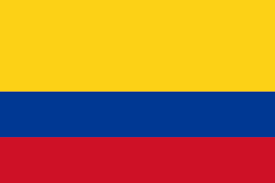 * El inglés es oficial en unas islas colombianas del Caribe. También se reconocen 68 lenguas regionales.
[Speaker Notes: Pupils are asked to independently research the Spanish speaking country, Colombia, perhaps for Homework?]
SOS hambre en África1jour1actu du 10 au 16 mars 2017
Sí, todos los humanos podrían tener algo para comer, debido a que las técnicas modernas permiten cultivar muchos más cultivos que en el pasado y criar muchos más animales. Sin embargo, 20 millones de hombres, mujeres y niños corren el riesgo de morir de hambre hoy en día.
	
	El drama está ocurriendo en África y Medio Oriente, en algunos países afectados regularmente por la sequía. Allí, la falta de agua causa estragos rápidamente, porque casi todas las personas son agricultores. La falta de lluvia quema los campos y mata de hambre al ganado. Pero las causas principales de estas hambrunas, de hecho, son la guerra y el cambio climático, que afectan a todos estos países.
[Speaker Notes: Read text and answer True or False questions in English 
This article is taken from 1jour1actu du 10 au 16 mars 2017.
The article emphasises war as a cause of famine. In reality there are several interrelated causes of the famines, which include both Climate Change and Wars /conflicts. 

https://www.oxfam.org/en/5-things-you-need-know-about-climate-change-and-hunger 

https://www.theguardian.com/business/2017/oct/24/food-ruined-by-drought-could-feed-more-than-80m-a-day-says-world-bank

For more information on the causes and solutions to World Hunger, see our SDG2: No Hunger– the big ideas]
SOS hambre en África¿Verdadero o falso?
True or false…

There is enough food in the world for all humans
Modern techniques mean we have the capacity to grow more and rear more animals
The Middle East and Africa are worst hit by famine
There is enough water and drought is not an issue in these places
The main causes of famine are war and climate change
SOS hambre en África¿Verdadero o falso?
True or false…

There is enough food in the world for all humans

Modern techniques mean we have the capacity to grow more and rear more animals

The Middle East and Africa are worst hit by famine

There is enough water and drought is not an issue in these places
The main causes of famine are war and climate change
Verdadero
Verdadero
Verdadero
Falso
Verdadero
[Speaker Notes: Solutions: 1 True, 2 True, 3 True, 4 False, 5 True]
El hambre disminuye: en 10 años, 100 millones * de personas en todo el mundo se han salvado del hambre.*100 millones es casi dos veces la población de Inglaterra.
2004: 900 millones sufrían de hambre
2014: 805 millones sufrían de hambre
Progresos desiguales en todos los continentes
[Speaker Notes: Source: 1jour1actu No 45 Du 26 septembre au 2 octobre 2004
Positive press – famine is decreasing 
Present the facts and ask the students what they understand
https://worldpopulationreview.com/countries/england-population/ :England has an estimated population of 55,977,178 according to the latest mid-year estimates.
Is hunger on the increase or decrease? Do inequalities still exist? 
Who are the worst hit?
Can you recall from the previous lessons why this might be?
What further could be done to help remedy the situation?]
Hambre en América Latina: 42.5 millones de personas subalimentadas
¿Verdadero o falso?
De 2014 a 2018 los índices de inseguridad alimentaria aumentaron principalmente en África y América Latina. Unas 820 millones de personas sufren de hambre en todo el mundo, una cifra que supera a la población actual de toda Europa.

	El hambre está aumentando en casi todas las subregiones de África, la región con la prevalencia de la subalimentación más elevada, situada en casi el 20%. También está aumentando lentamente en América Latina y el Caribe.

	Las conmociones económicas están contribuyendo a prolongar y agravar las crisis alimentarias ocasionadas ante todo por conflictos y perturbaciones climáticas.
[Speaker Notes: Read text and answer True or False questions in English 
https://www.france24.com/es/20190716-hambre-america-latina-subalimentacion]
Hambre en América Latina: 42,5 millones de personas subalimentadas
Hunger increased between 2014 and 2018 in Africa and Latin America.
820 million people are hungry in Europe. 
Africa is the region with the highest prevalence of undernourishment.
Hunger is decreasing in Latin America and the Caribbean. 
Economic shocks are helping to prolong and aggravate food crises caused primarily by conflict and climate change.
[Speaker Notes: Read text and answer True or False questions in English 
https://www.france24.com/es/20190716-hambre-america-latina-subalimentacion]
Hambre en América Latina: 42,5 millones de personas subalimentadas
Hunger increased between 2014 and 2018 in Africa and Latin America.
820 million people are hungry in Europe. 
Africa is the region with the highest prevalence of undernourishment.
Hunger is decreasing in Latin America and the Caribbean. 
Economic shocks are helping to prolong and aggravate food crises caused primarily by conflict and climate change.
Verdadero
Falso
Verdadero
Falso
Verdadero
[Speaker Notes: Read text and answer True or False questions in English 
https://www.france24.com/es/20190716-hambre-america-latina-subalimentacion]
¿Qué dice el poster? Traduce los datos
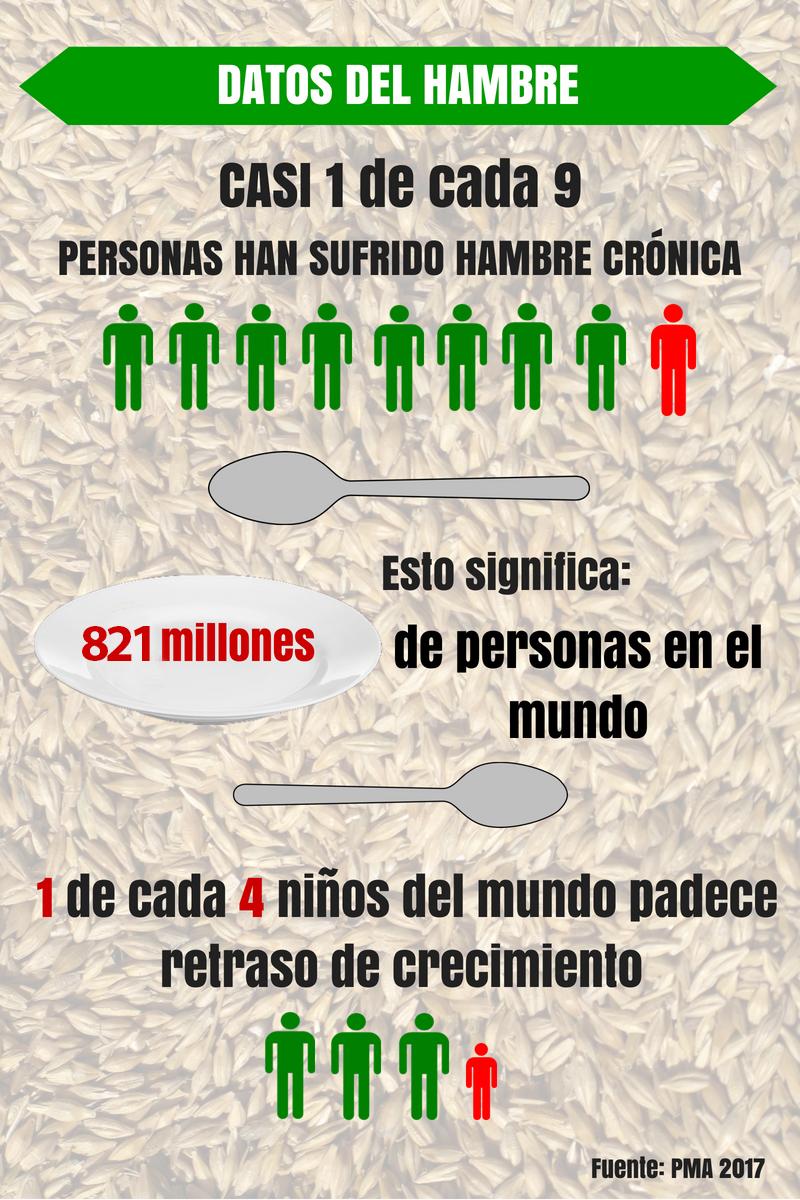 [Speaker Notes: Source:
https://www.un.org/es/sections/issues-depth/food/index.html]
¿Qué dice el poster? Traduce los datos
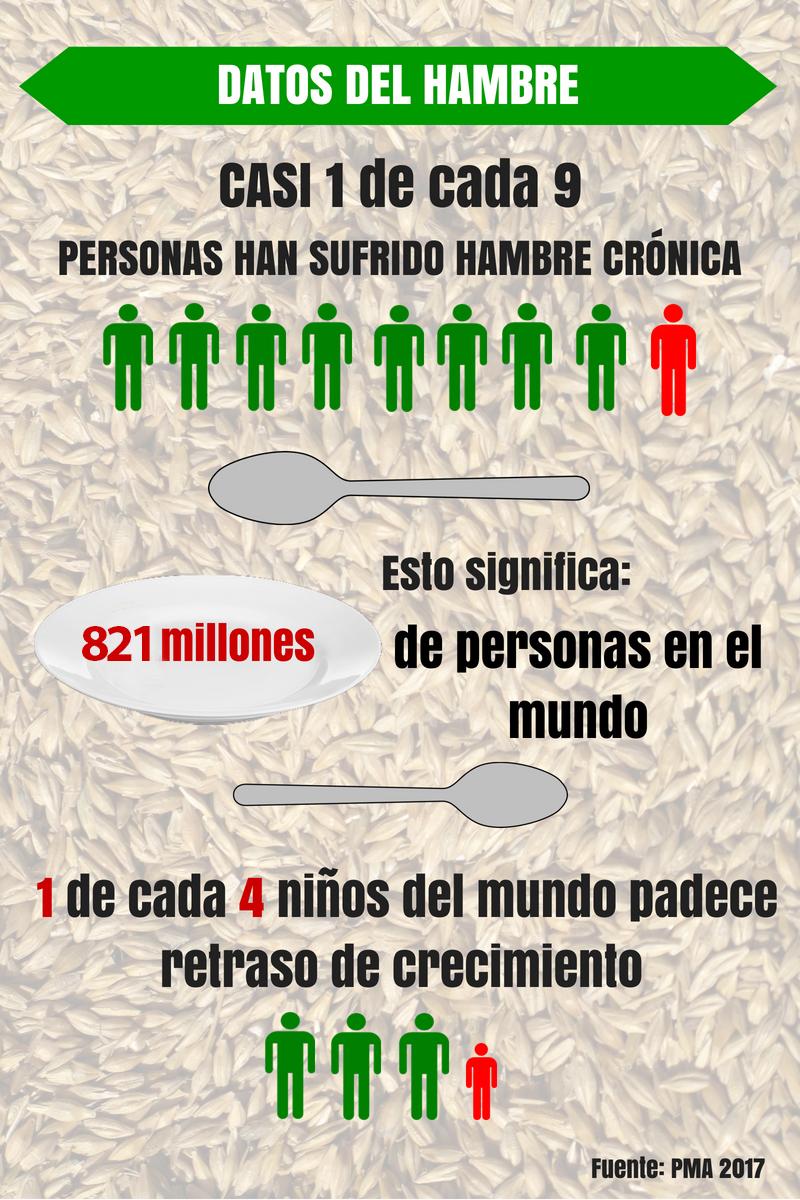 Almost one in nine people has suffered from chronic hunger
This means: 
821 million people in the world
One in four children suffers stunted development
[Speaker Notes: Source:
https://www.un.org/es/sections/issues-depth/food/index.html]
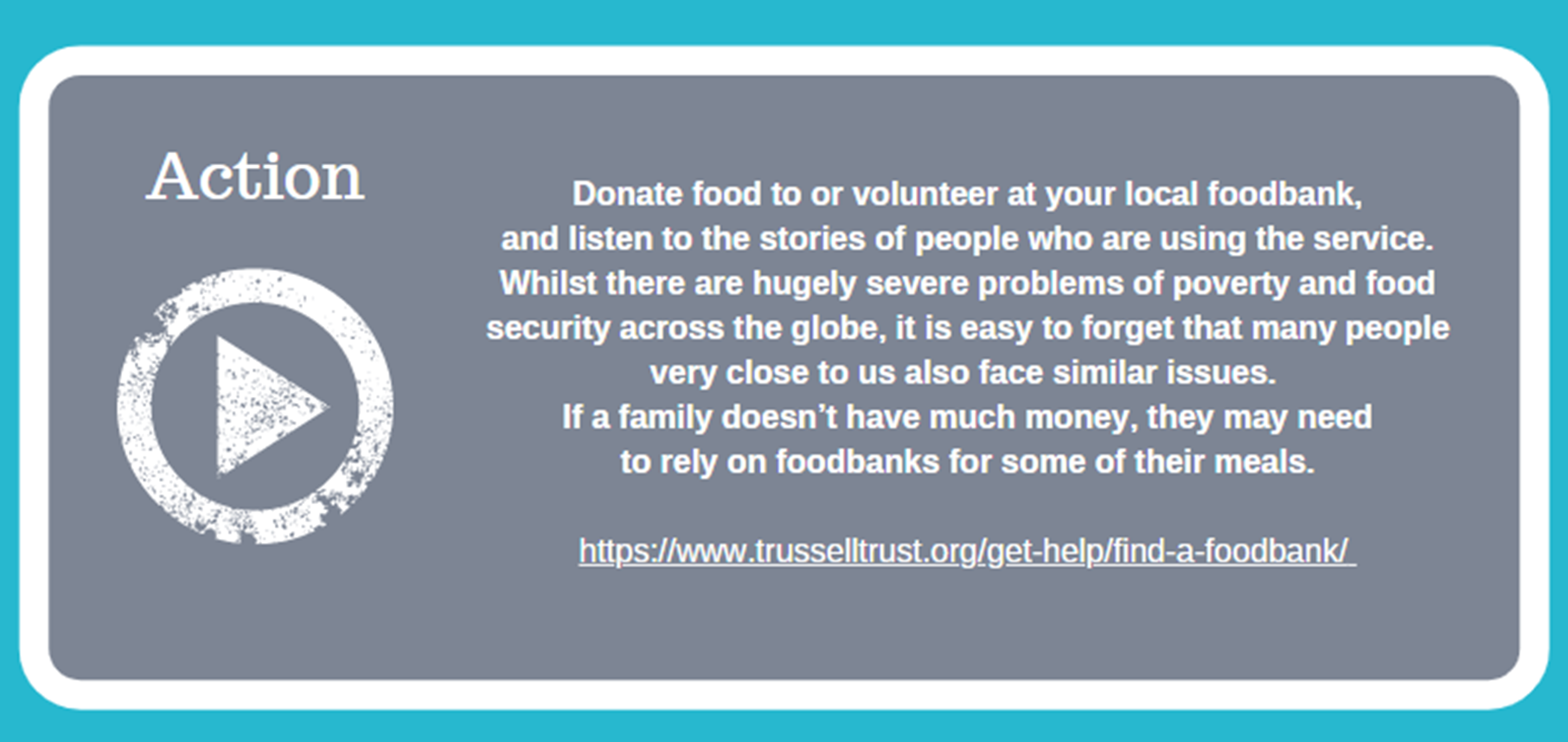 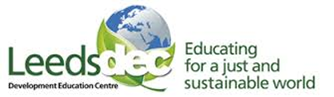 World Class Teaching project has been funded with support from the European Commission. The contents of these actions are the sole responsibility of the contractor and can in no way be taken to reflect the views of the European Union.
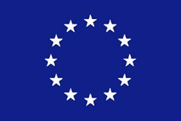 [Speaker Notes: Source:]